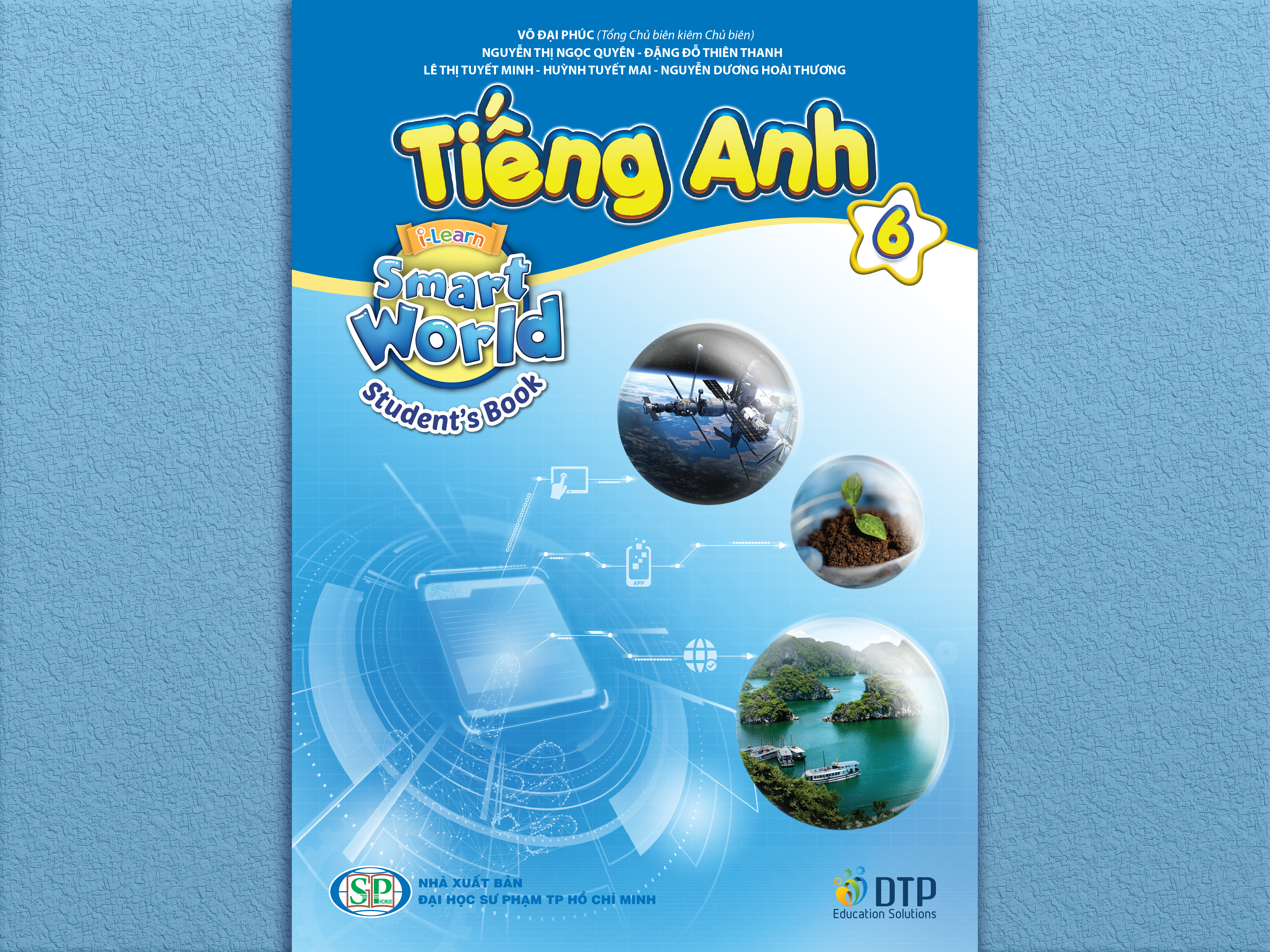 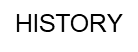 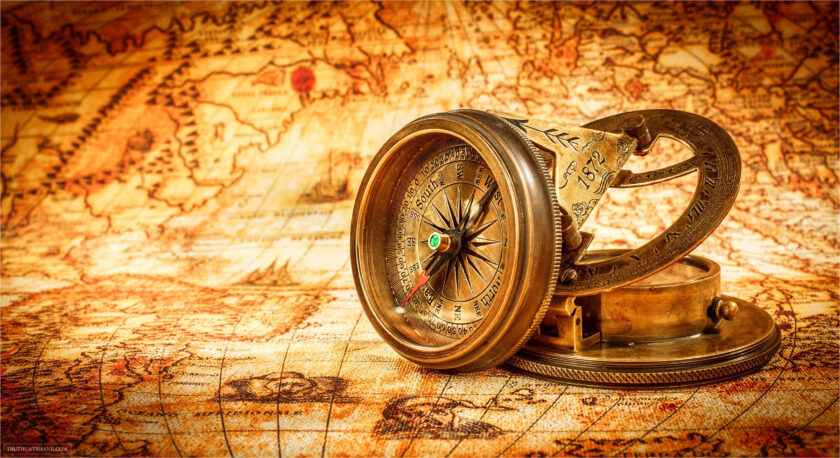 What subject is this ?
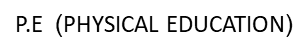 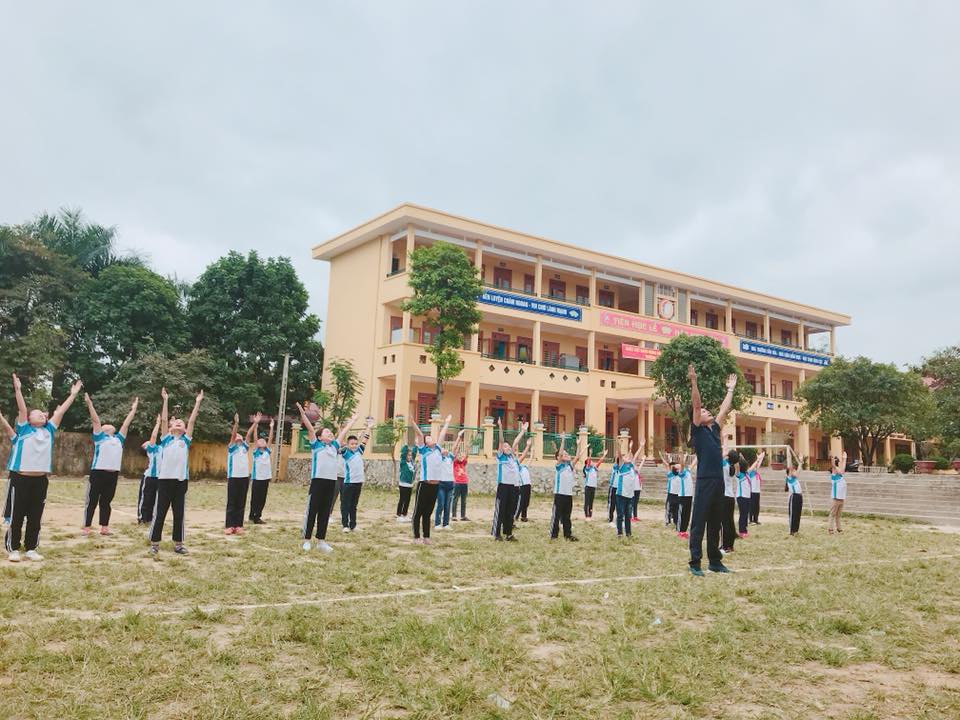 What subject is it ?
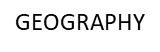 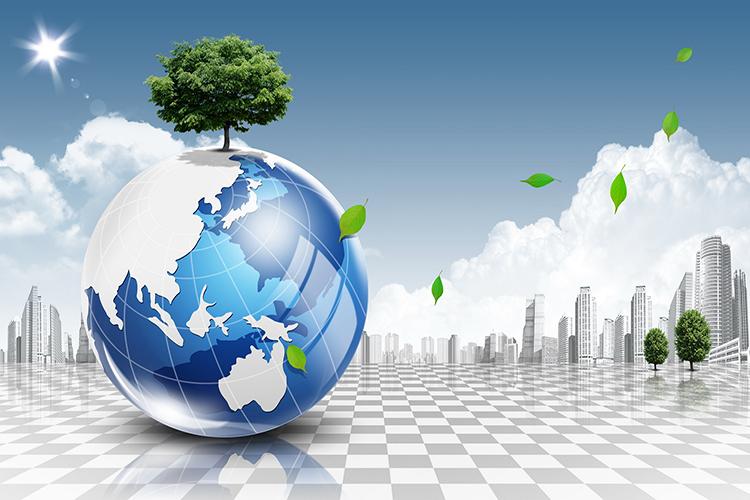 What subject is it ?
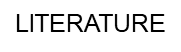 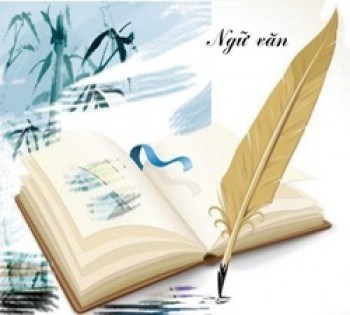 What subject is it ?
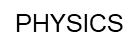 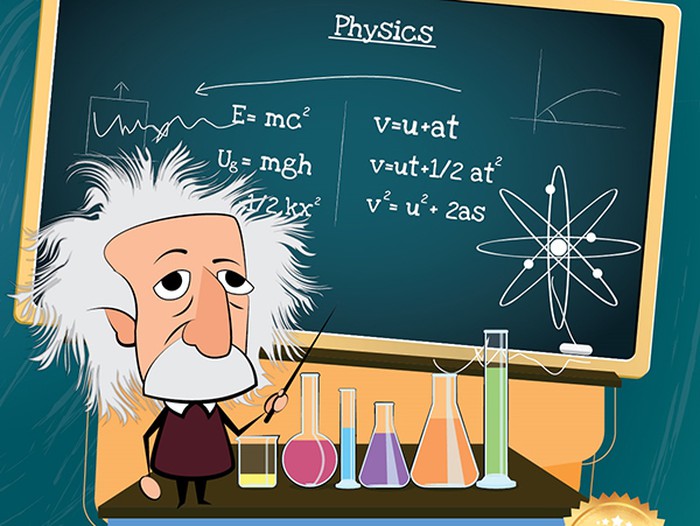 What subject is it ?
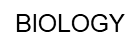 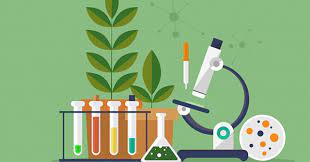 What subject is it ?
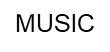 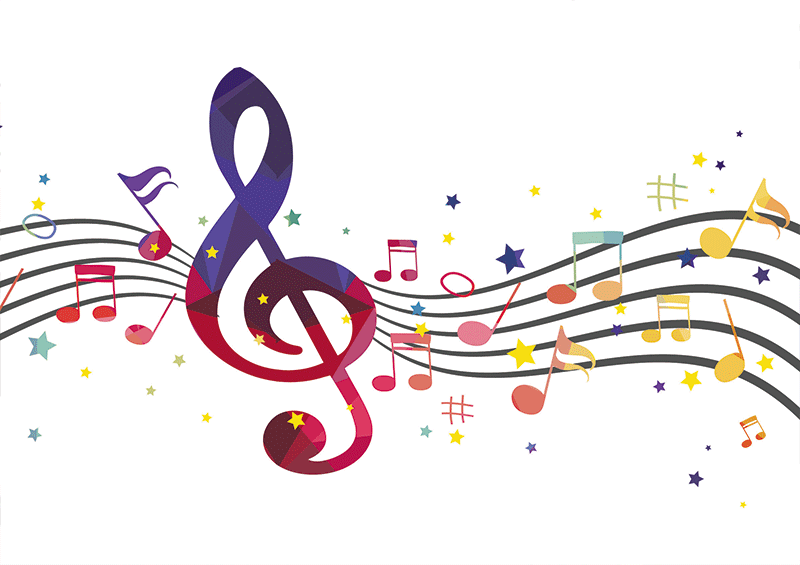 What subject is it ?
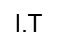 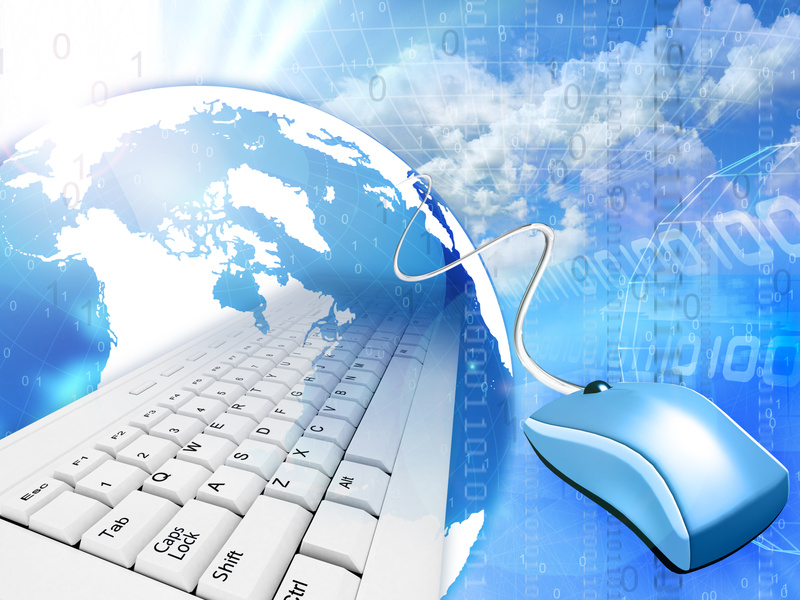 What subject is it ?
Lesson 2
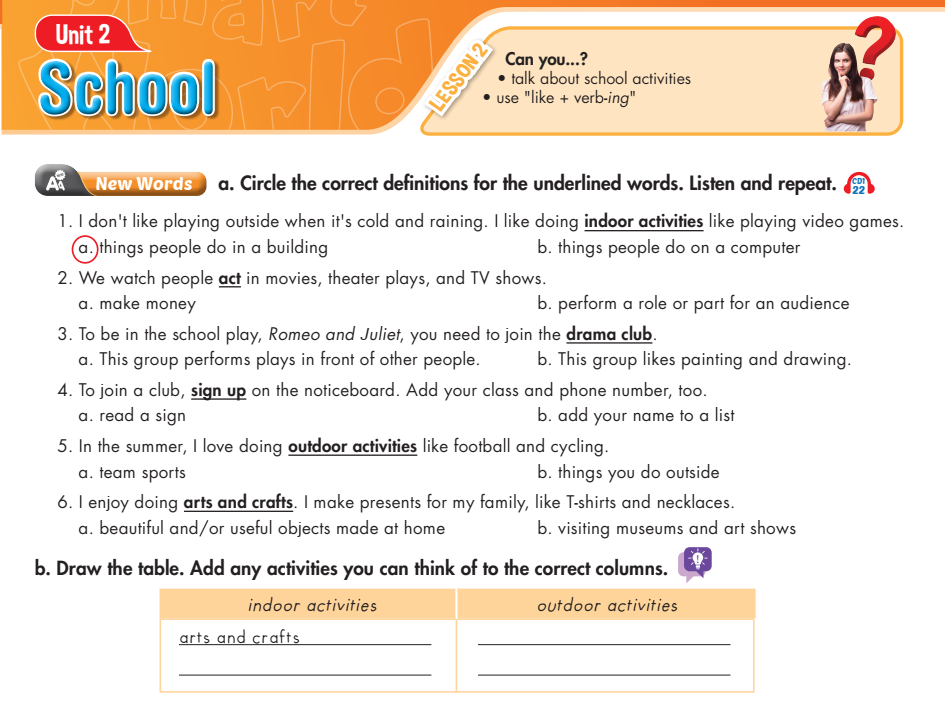 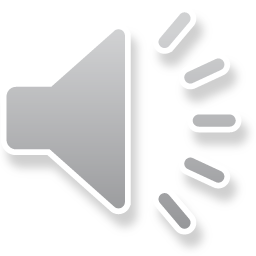 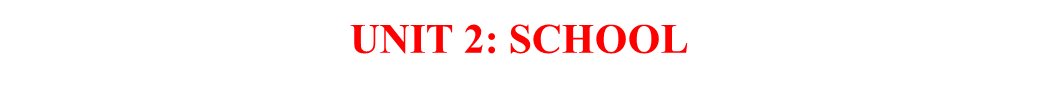 Lesson 2
Lesson 2
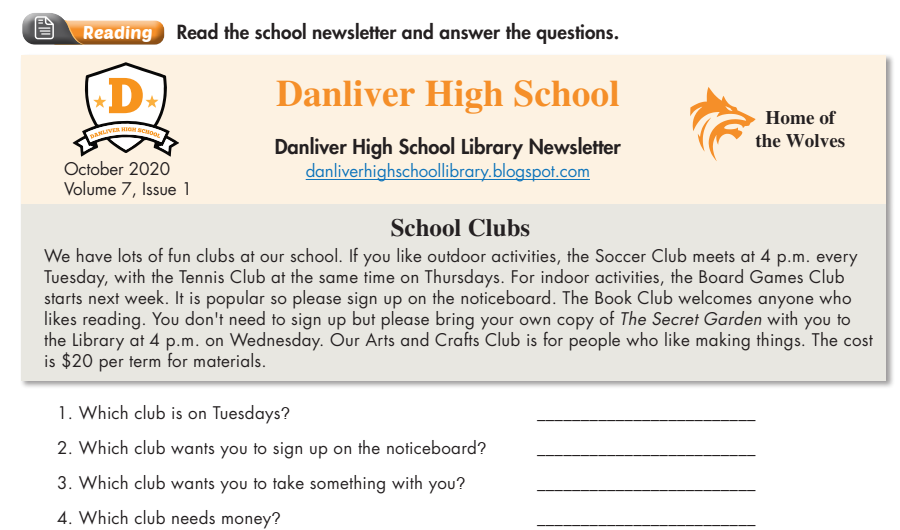 (the) Soccer Club.
(the) Board Games Club.
(the) Book Club.
(the) Art and Craft Club.
Lesson 2
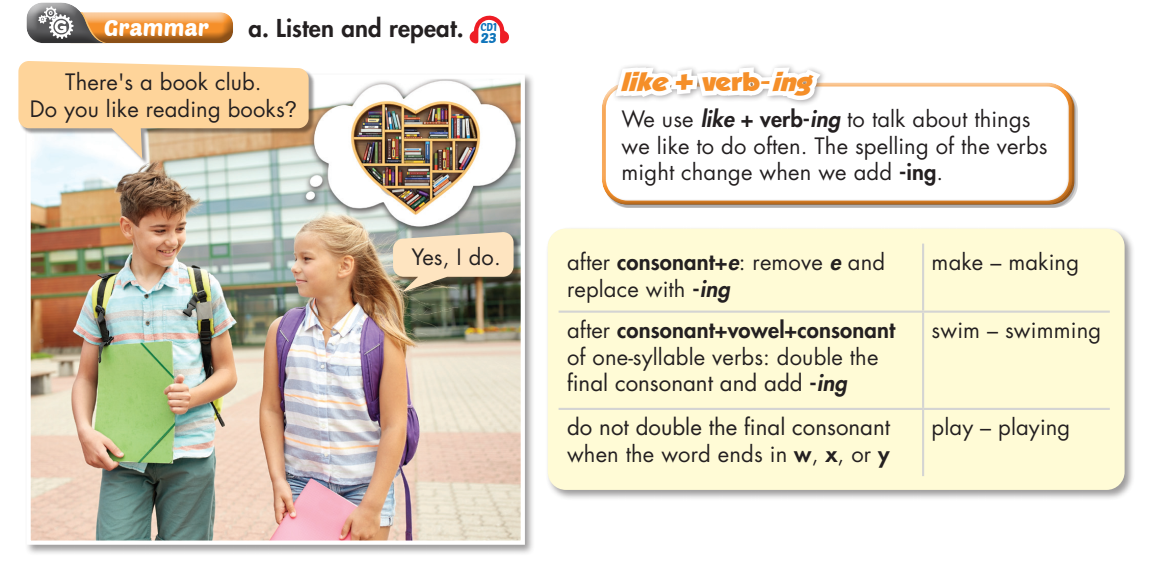 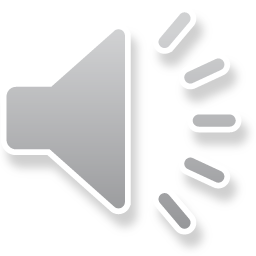 UNIT 2: SCHOOL
Lesson 2 (page 18 )
like + V-ing
- like (v)	: thích
Chúng ta dùng“like + V-ing” để nói về việc chúng ta thường thích làmg
e.g: I like reading books.
- make – making   ĐỘNG TÙ TẬN CÙNG LÀ E,BỎ E THÊM ING
- swim – swimming ĐỘNG TỪ TẬN CÙNG LÀ 1 PHỤ ÂM ,TRƯỚC PHỤ ÂM LÀ 1 NGUYÊN ÂM ,GẤP ĐÔI PHỤ ÂM TRƯỚC KHI THÊM ING
- play – playing –KHÔNG GẤP ĐÔI PHỤ ÂM CUỐI VỚI NHỮNG TỪ TẬN CÙNG LÀ Y,X,W-GIỮ NGUYÊN THÊM ING
box – boxing ,  row - rowing
Lesson 2
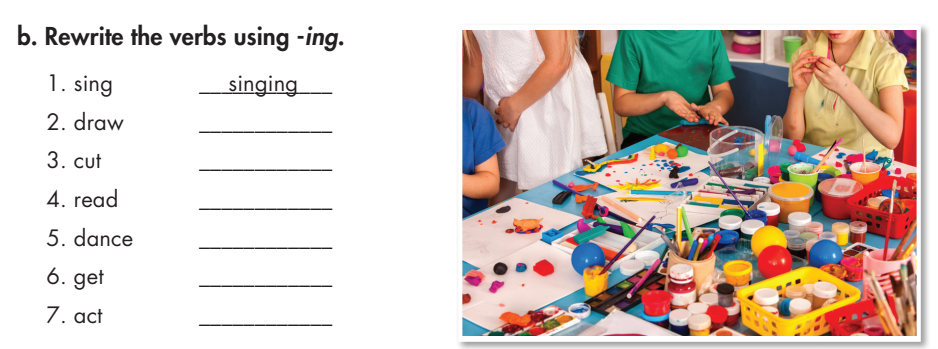 drawing
cutting
reading
dancing
getting
acting
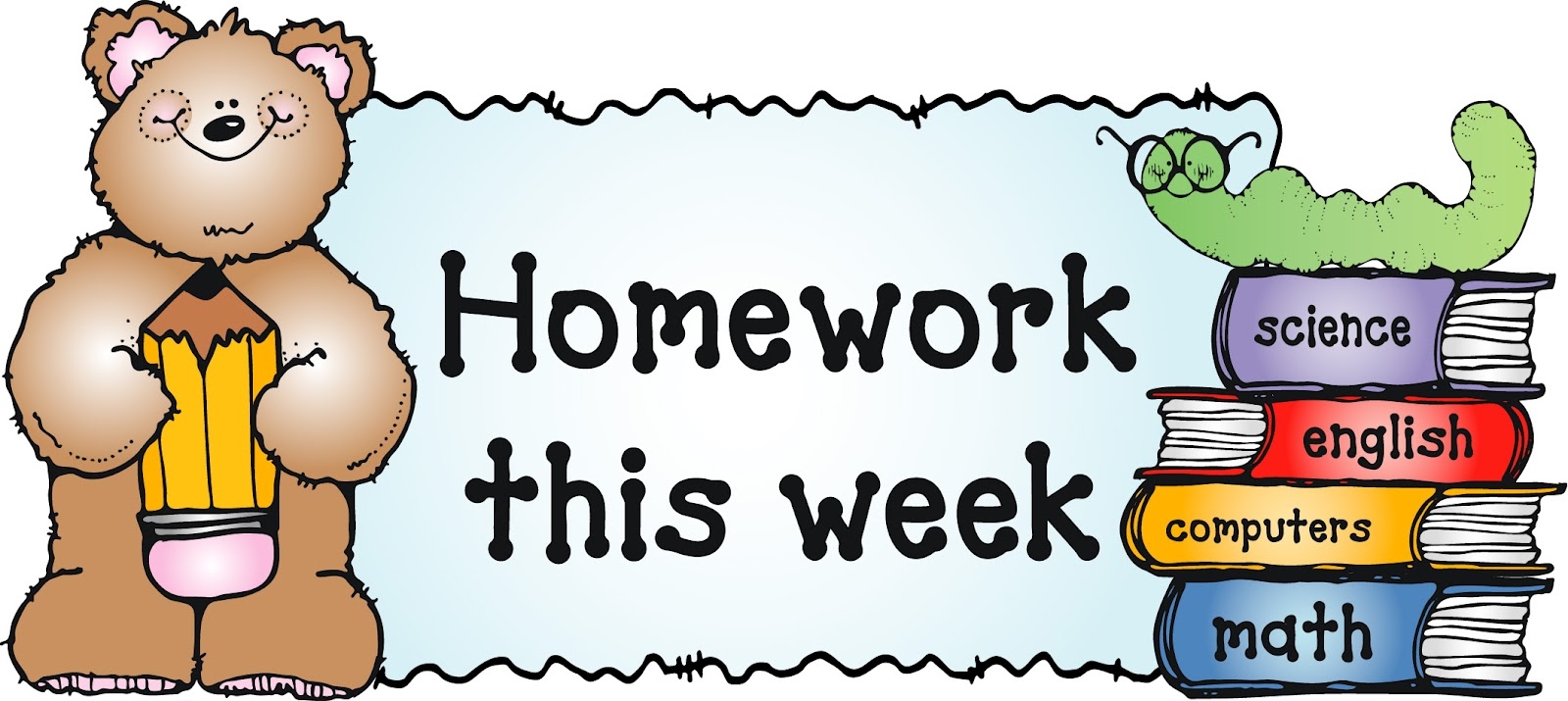 HOMEWORK 
TUẦN 5
I. Học thuộc Vocabulary và Grammar.
II. Làm bài tập
Trắc nghiệm trên K12 Online
New word (a,b) trong sách Workbook trang 10